Figure 6. ZBTB24 and CDCA7 mRNA levels in two ICF2 families. qRT-PCR analysis of ZBTB24 and CDCA7 mRNA levels in ICF2 ...
Hum Mol Genet, Volume 25, Issue 18, 15 September 2016, Pages 4041–4051, https://doi.org/10.1093/hmg/ddw243
The content of this slide may be subject to copyright: please see the slide notes for details.
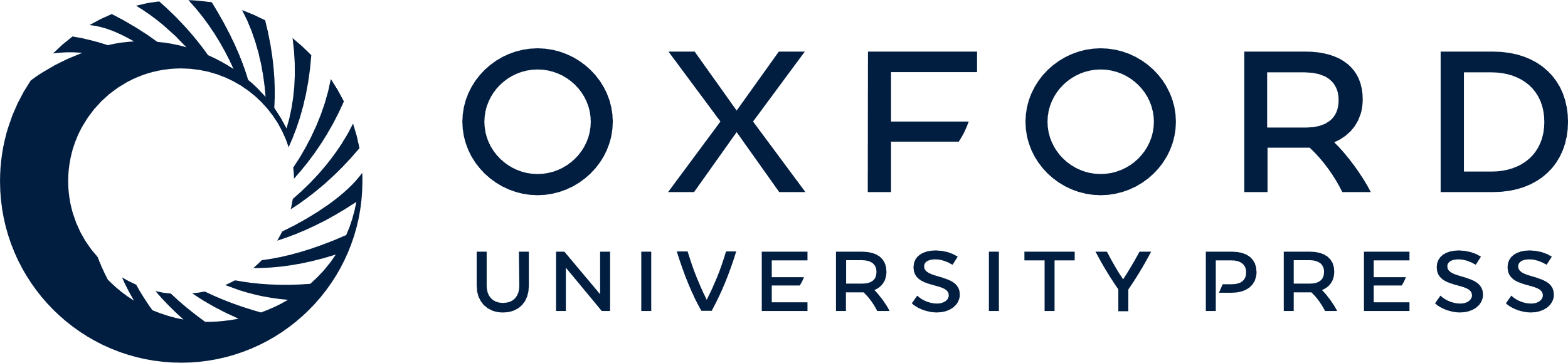 [Speaker Notes: Figure 6. ZBTB24 and CDCA7 mRNA levels in two ICF2 families. qRT-PCR analysis of ZBTB24 and CDCA7 mRNA levels in ICF2 patient-derived fibroblasts (Rf1461) and T-cells (Rf1449). Both patients are homozygous for ZBTB24 nonsense mutations. Error bars = SEM from three technical replicates.


Unless provided in the caption above, the following copyright applies to the content of this slide: © The Author 2016. Published by Oxford University Press. All rights reserved. For Permissions, please email: journals.permissions@oup.com]